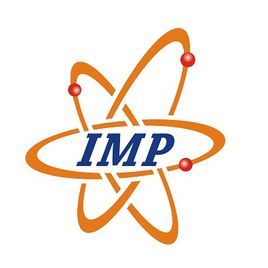 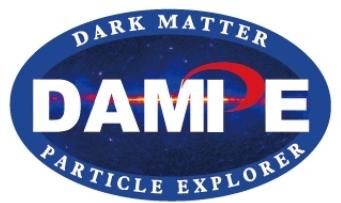 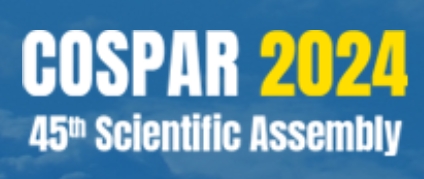 Spectral Analysis of Lithium, Beryllium and Boron Nuclides with DAMPE
Zhan Fang Chen*, Andrea Parenti, En Heng Xu, Chuan Yue 
on behalf of the DAMPE collaboration
*email:chenzf@impcas.ac.cn
Primary/Secondary cosmic rays
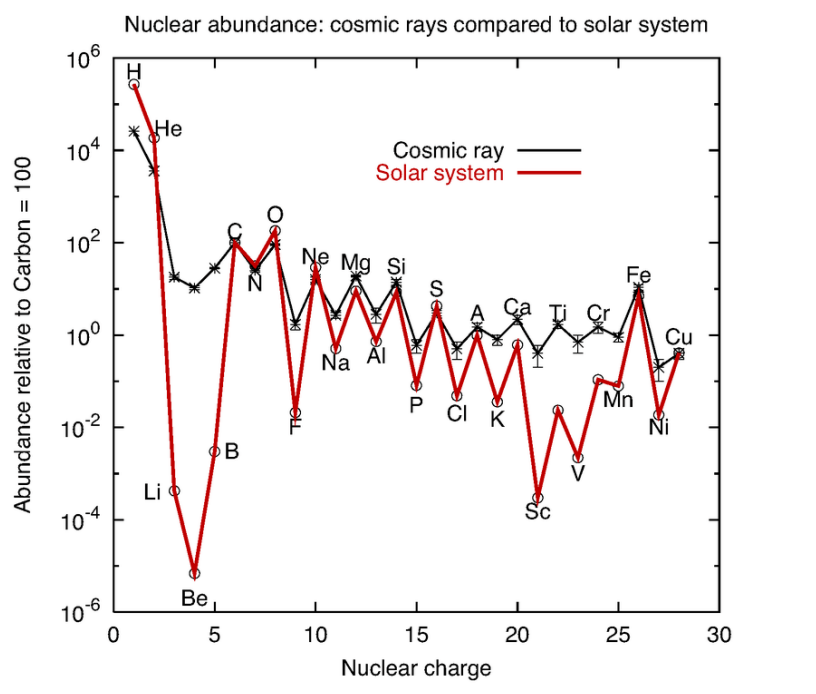 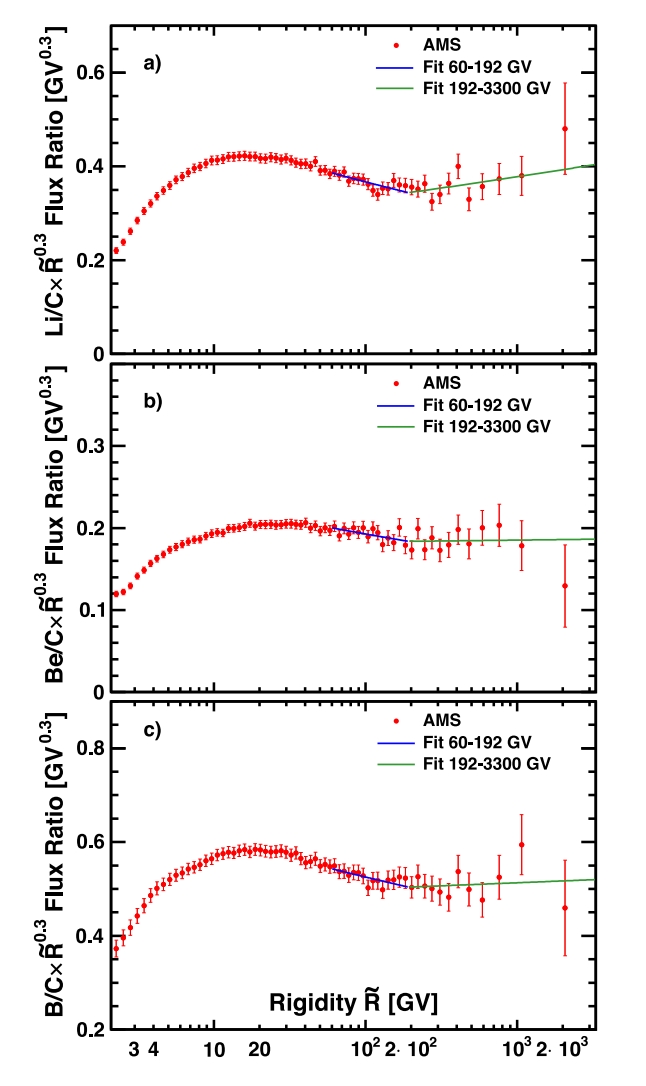 (Mehrez et. al. 2015)
Lithium, Beryllium, and Boron in Cosmic Rays
Mainly produced by fragmentation of heavier nuclei (e.g., C and O)
Much higher abundances in Cosmic Rays (CRs) compared to the solar system
Precise Li(Be)/C flux ratio measurements are crucial for understanding CR propagation
(AMS collaboration 2021)
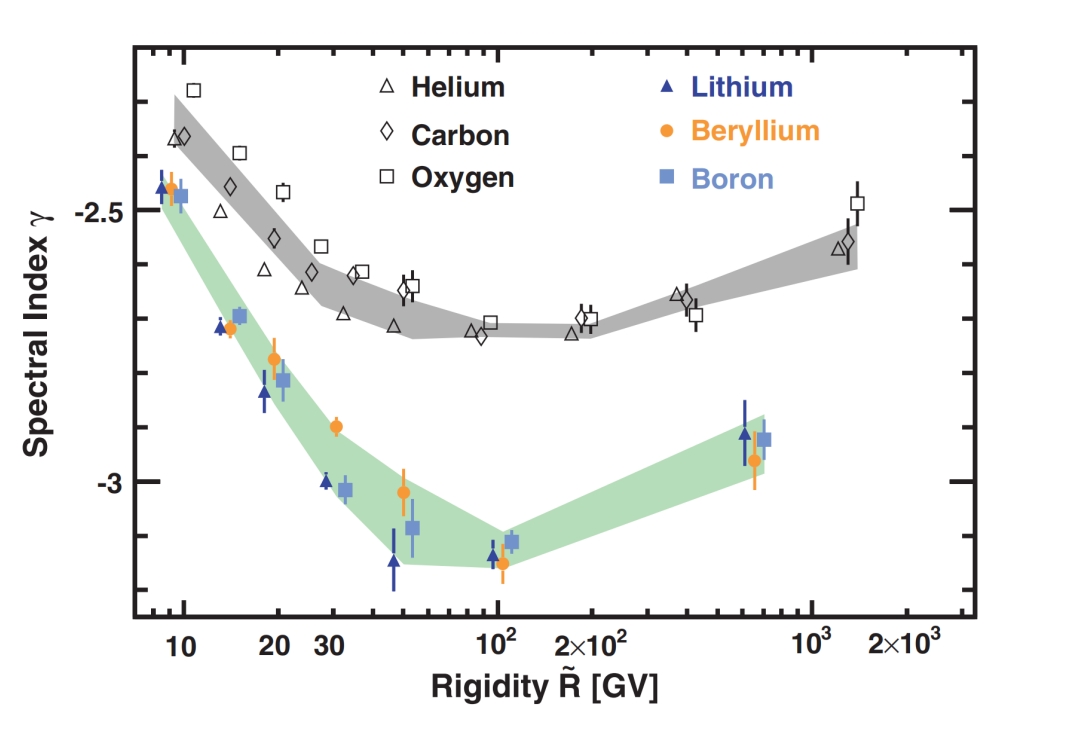 The DAMPE detector
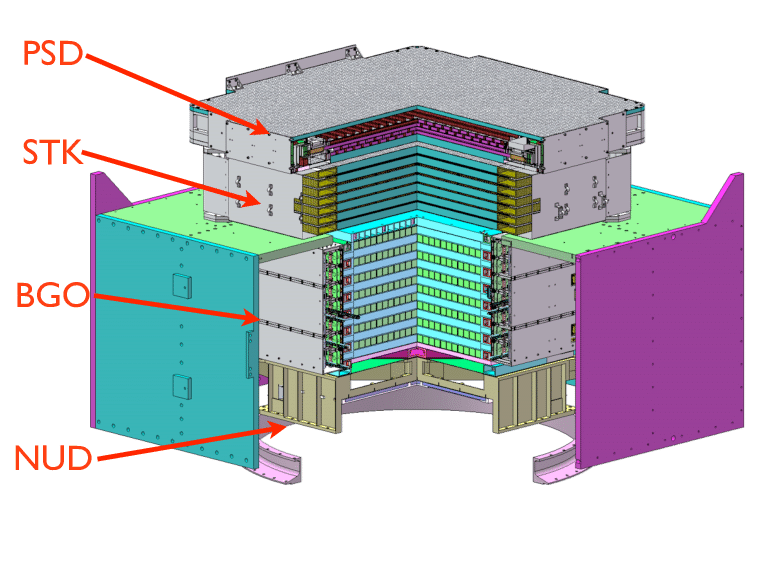 Plastic Scintillator Detector (PSD): 
Charge measurement 
Photon anti-coincidence
Silicon Microstrip Tracker (STK): 
Charge measurement, 
Track measurement
Bismuth Germanate (BGO) Calorimeter: 
Energy measurement 
Lepton/hadron identification.
Neutron Detector (NUD): 
High-energy lepton
Hadron identification.
Advantages: Optimal energy resolution, leading particle identification, excellent angular resolution
PreSelction
Preselection:
Exclude events from the SAA region: where the detector operates anomalously.
High-energy trigger: Ensure reliable interactions between cosmic ray particles and detector materials.
Energy deposition above 50 GeV: Minimize the effects of geomagnetic cutoff.
The main axis of the shower should be within the BGO calorimeter as much as possible.
Flight Data
8 years（2016-2023）
Live Time:1.92×10⁸ seconds
Simulation
Energy：10GeV-500TeV
Sampe：
Li6:Li7=1:1
Be7:Be9:Be10=5:3:2
B10:B11=3:7
Physical Model：
GEANT4v4.10.5（FTFP_BERT and EPOS-LHC）
STK charge selection
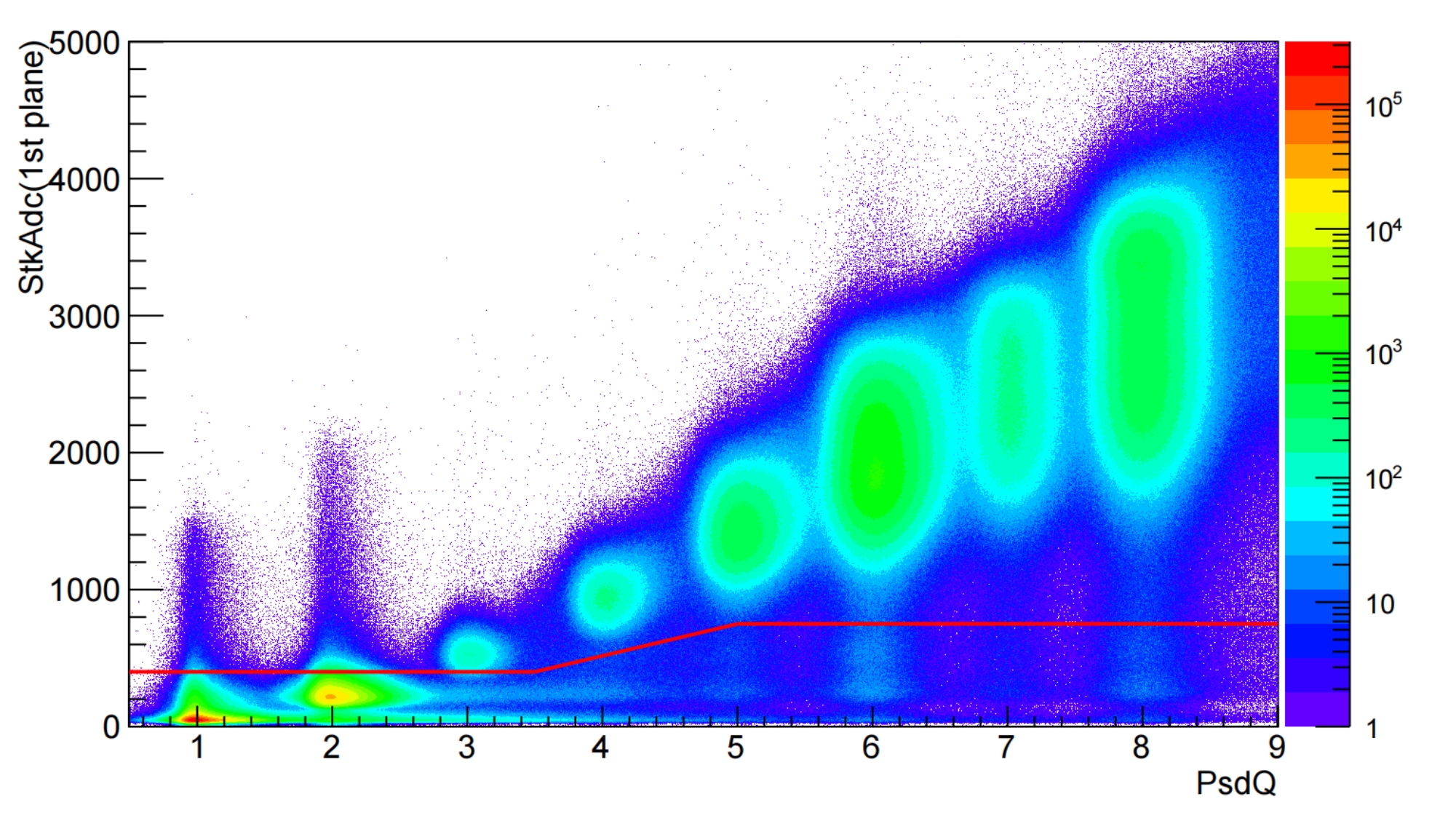 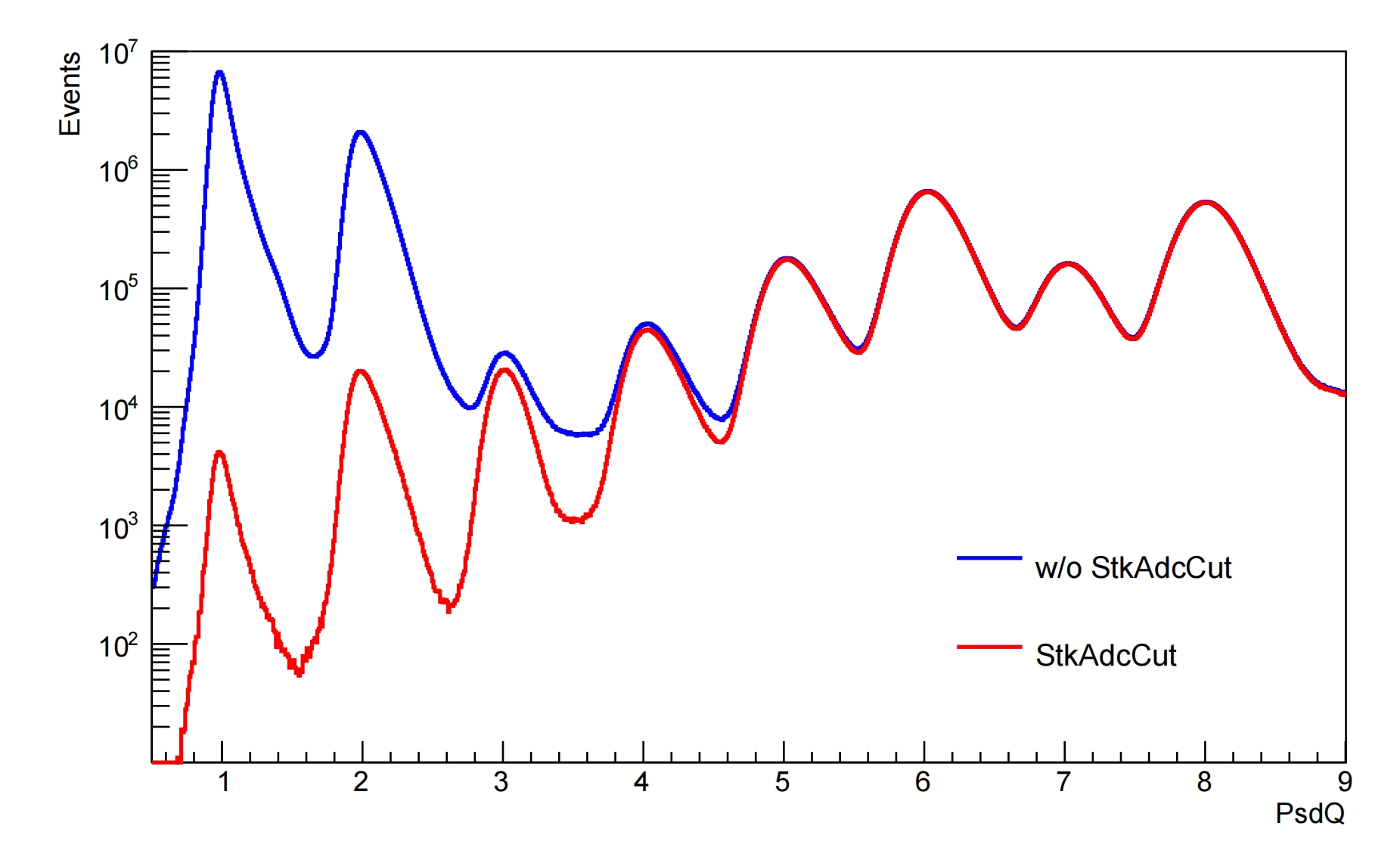 Contamination Reduction:
Use the charge deposit in first STK plane to reduce p, He contamination.
Li/Be/B: STK charge X/Y layer 0 > 400 ADC.
Background estimation
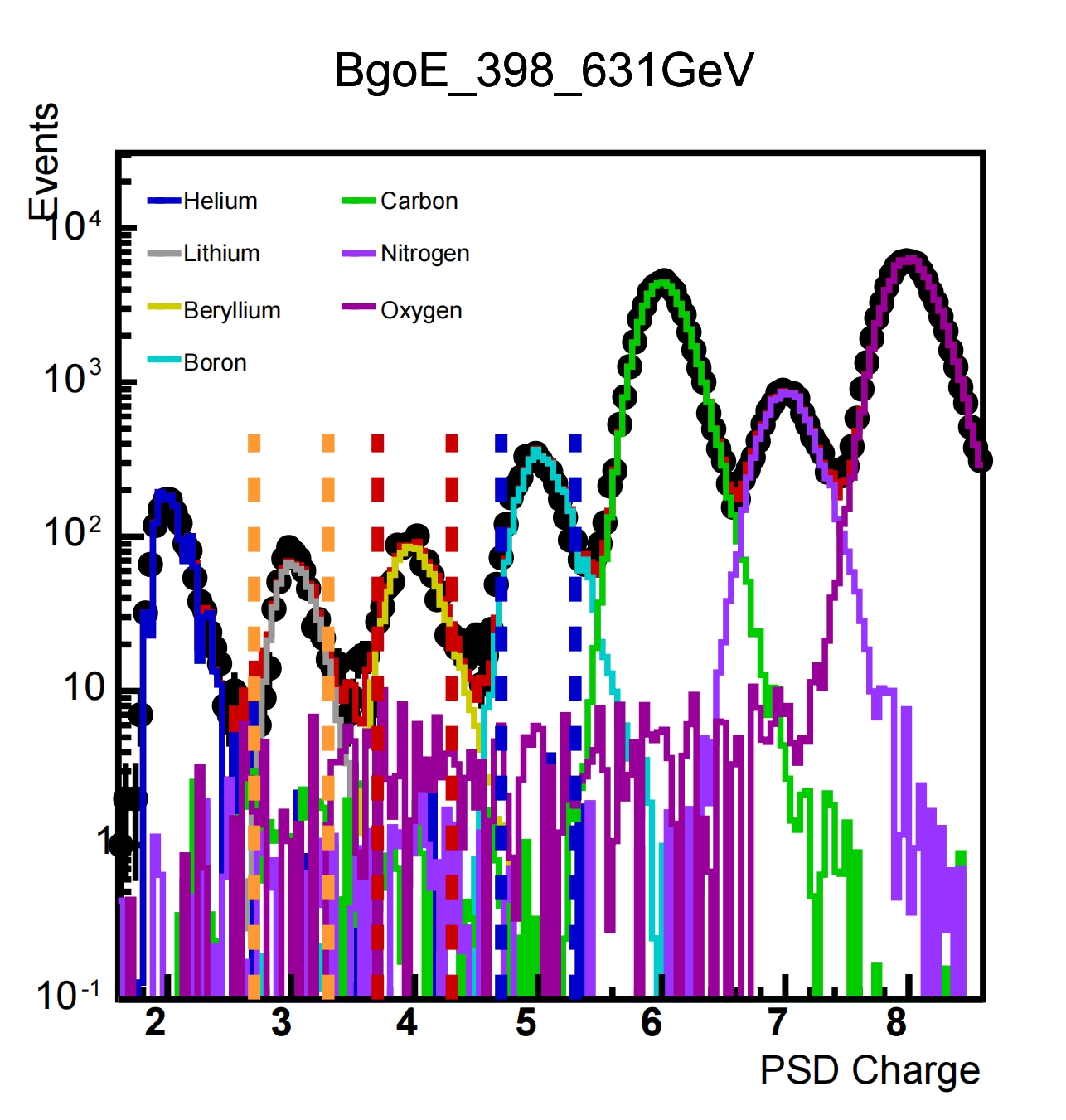 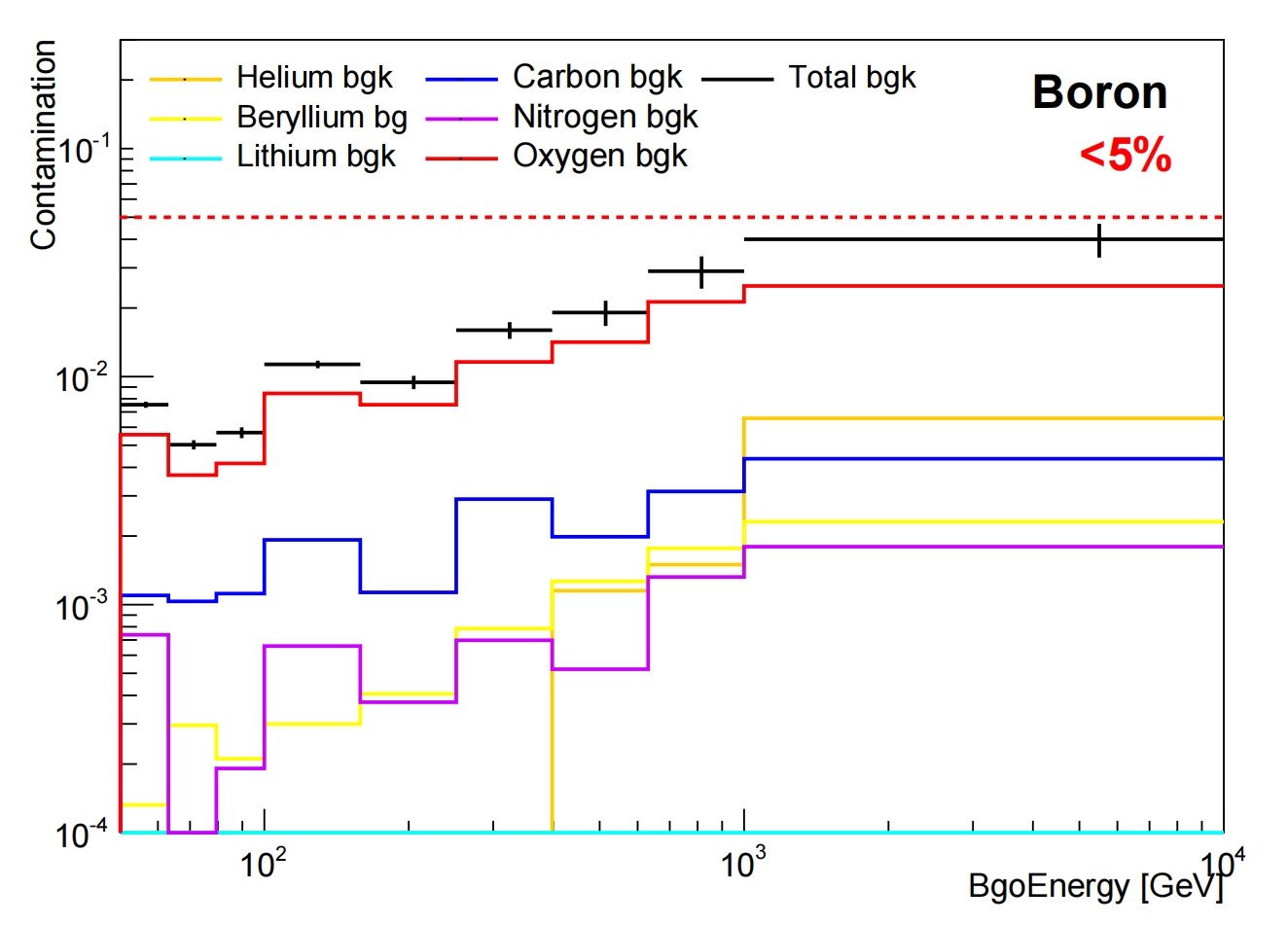 MC Template Fit:
Performed with elements He to O.
Estimated background fraction in EBgo bins (50 GeV to 10 TeV).
Contamination: Boron contamination by nearby nuclides is under 5%.
Charge Selction and Accepatnce
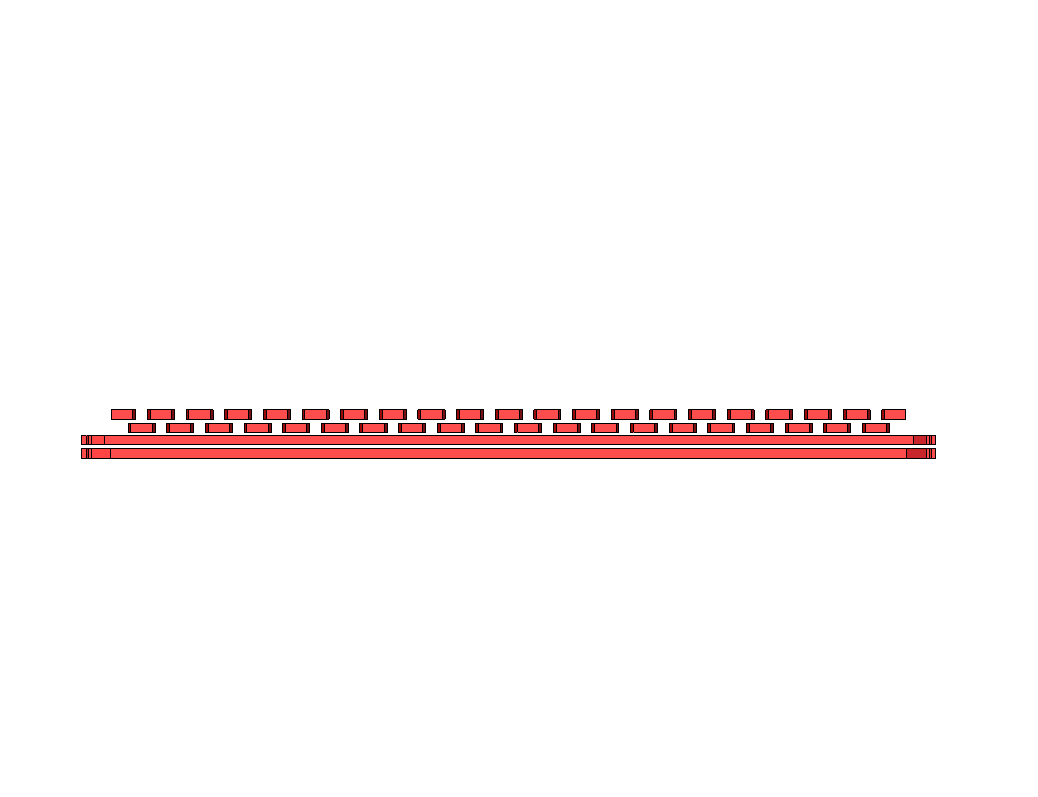 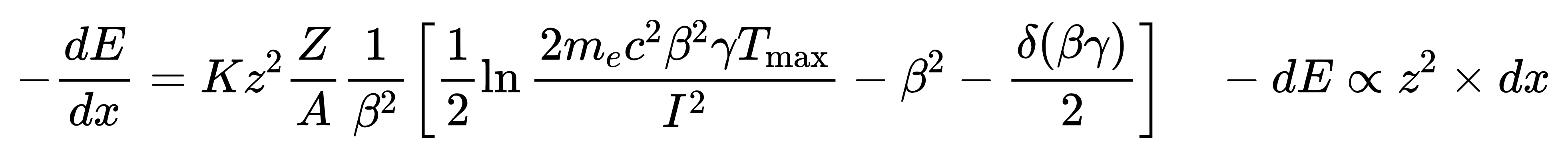 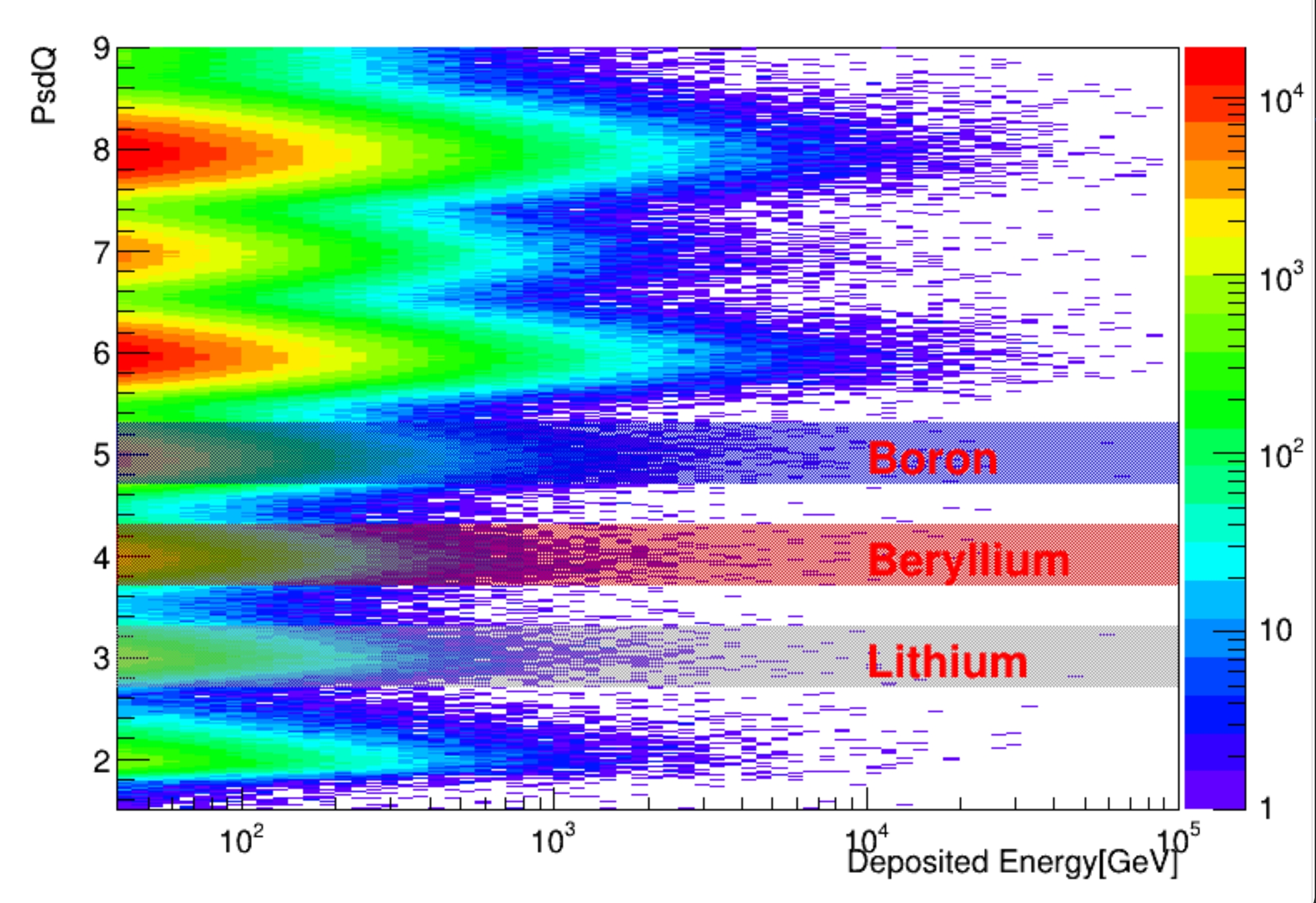 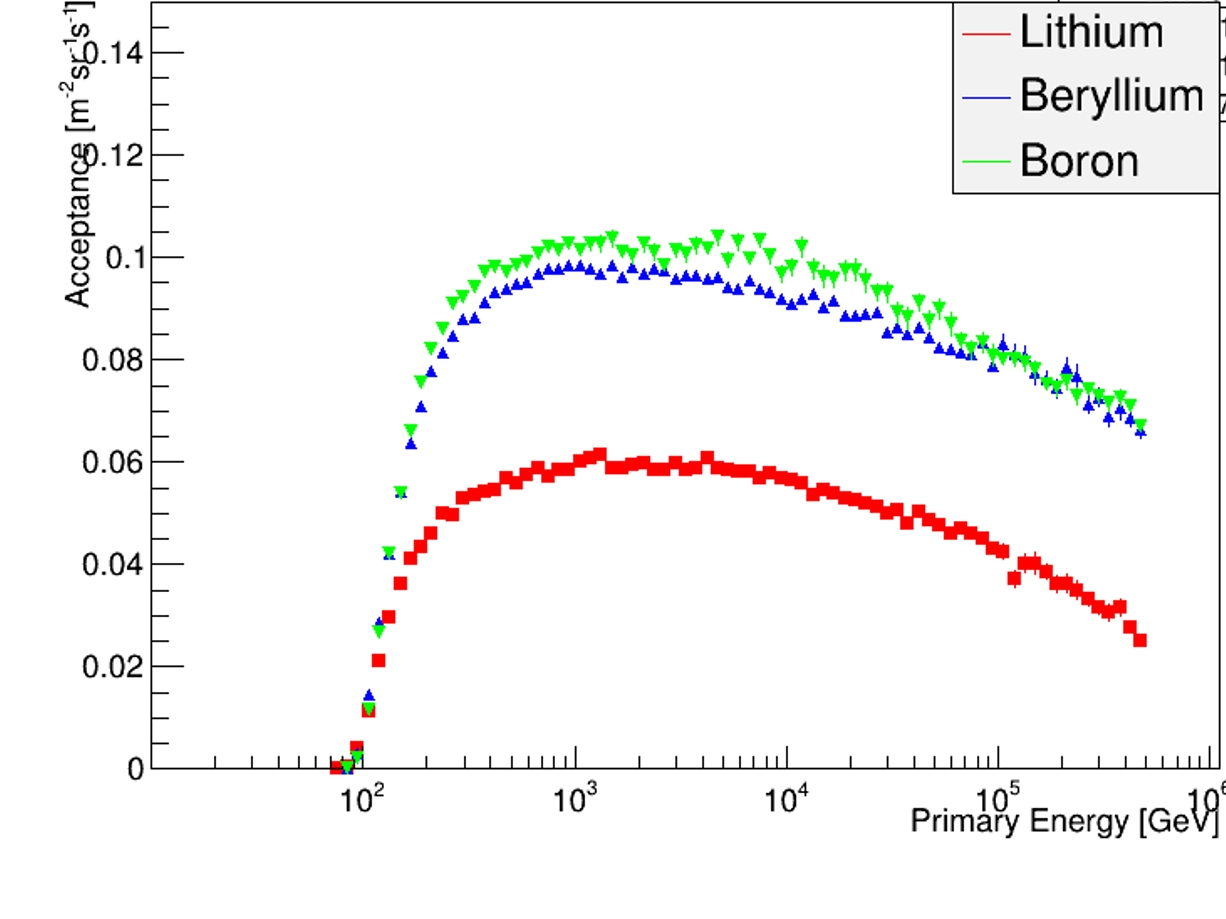 Accepatnce
Charge energy-Independence      
MC charge smearing correction
Charge selection :  
Lithium    selection:2.7<Z<3.3
Berylium  selection:3.7<Z<4.3  
Boron      selection:4.7<Z<5.3
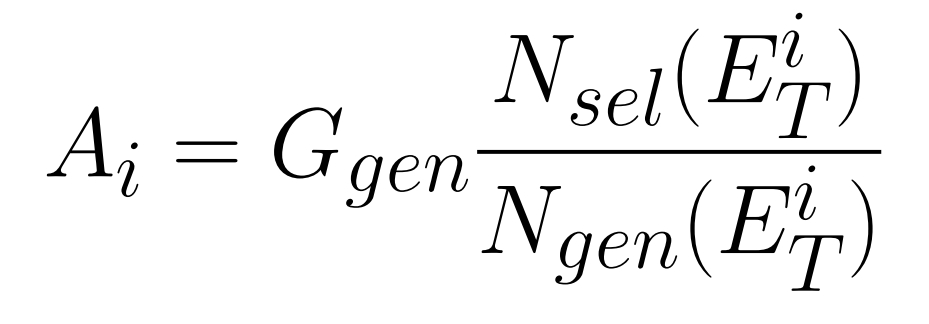 Unfolding and uncertainty estimation
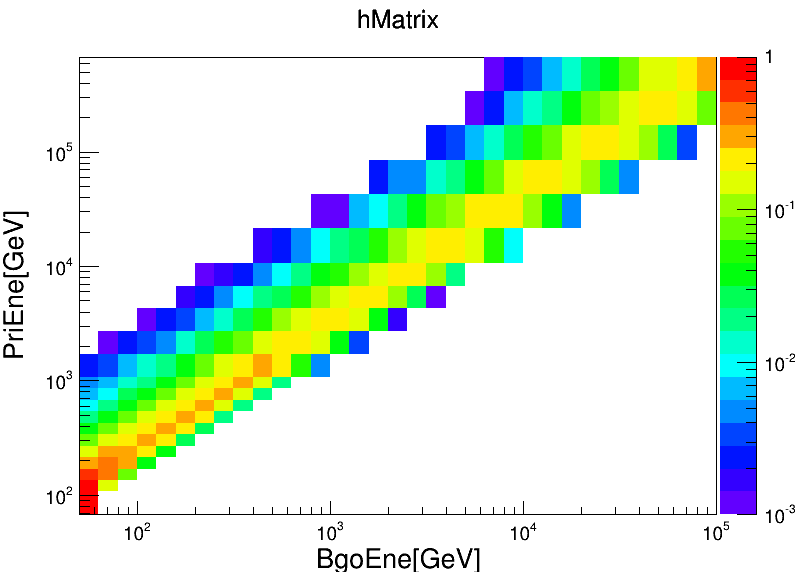 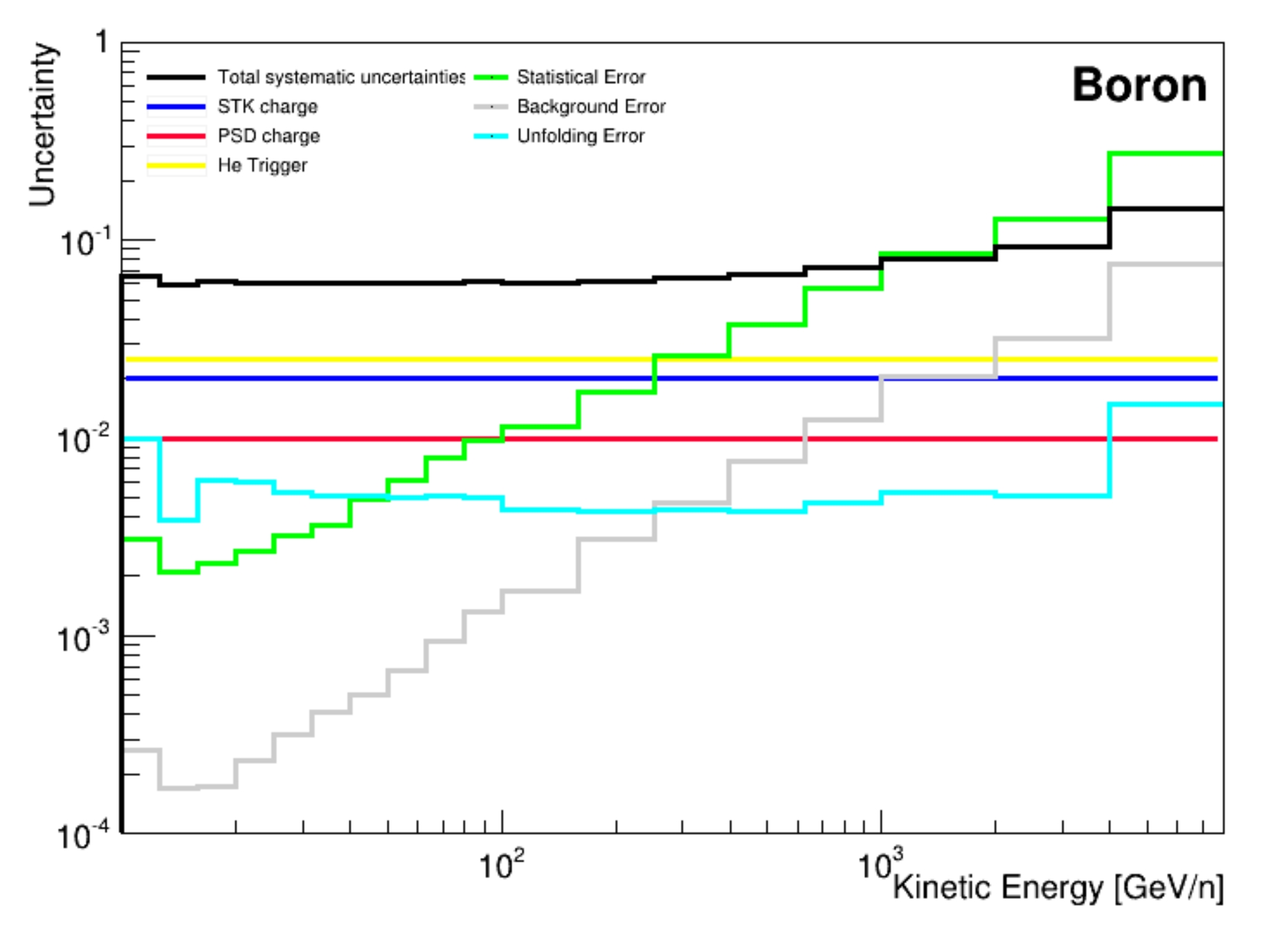 Iterative Bayesian procedure is adopted to reconstruct the primary energy of the events:
Statistical uncertainty dominant at higher energies
Many systematical contributions evaluated:
Background, Unfolding
Cuts efficieney validated with flight data
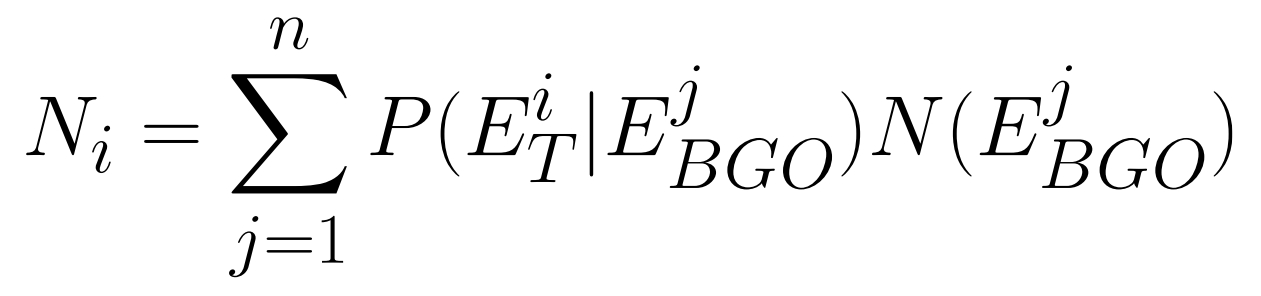 Boron flux
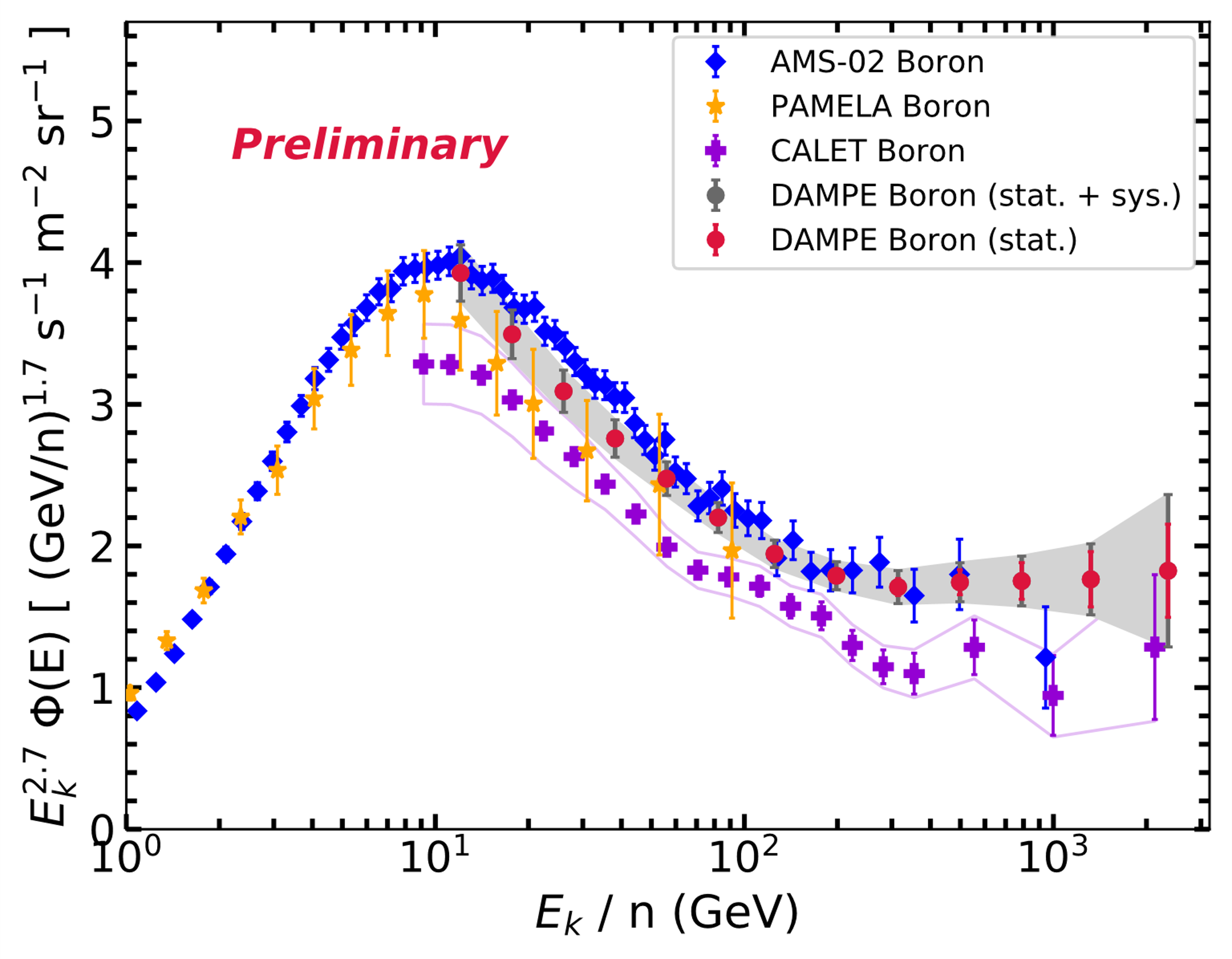 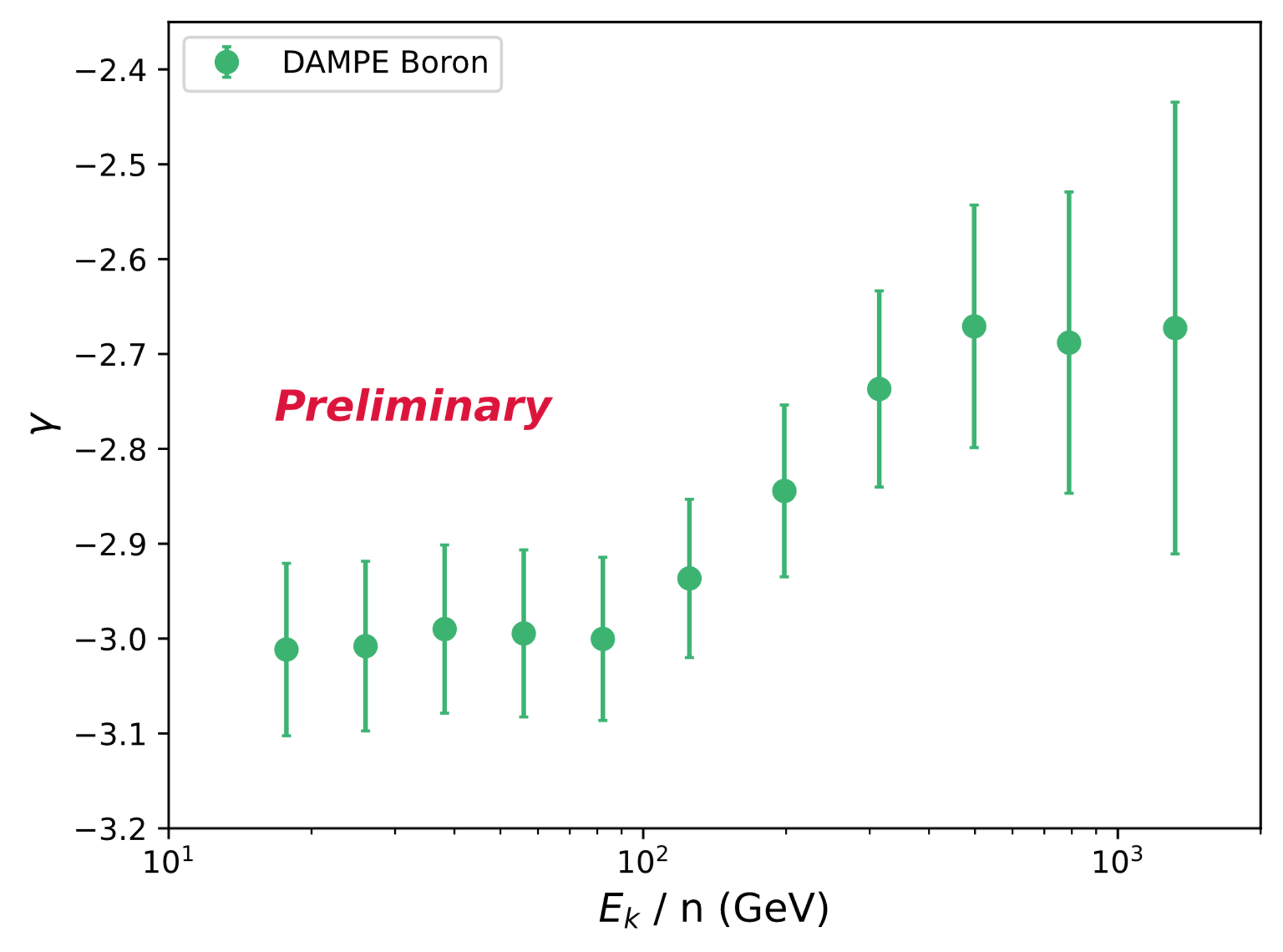 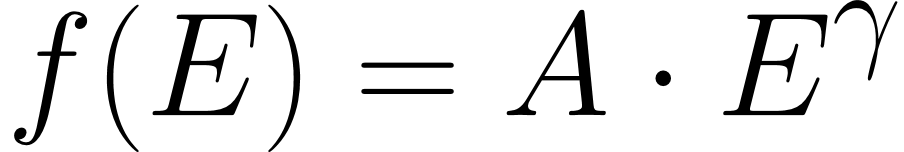 B10 : B11 = 3 : 7
MC GEANT4 FTFP_BERT
DAMPE measured boron flux from 10 GeV/n to 3.2 TeV/n.
Spectral index hardening from –3.0 to –2.7 at a few hundred GeV/n.
Flux ratios
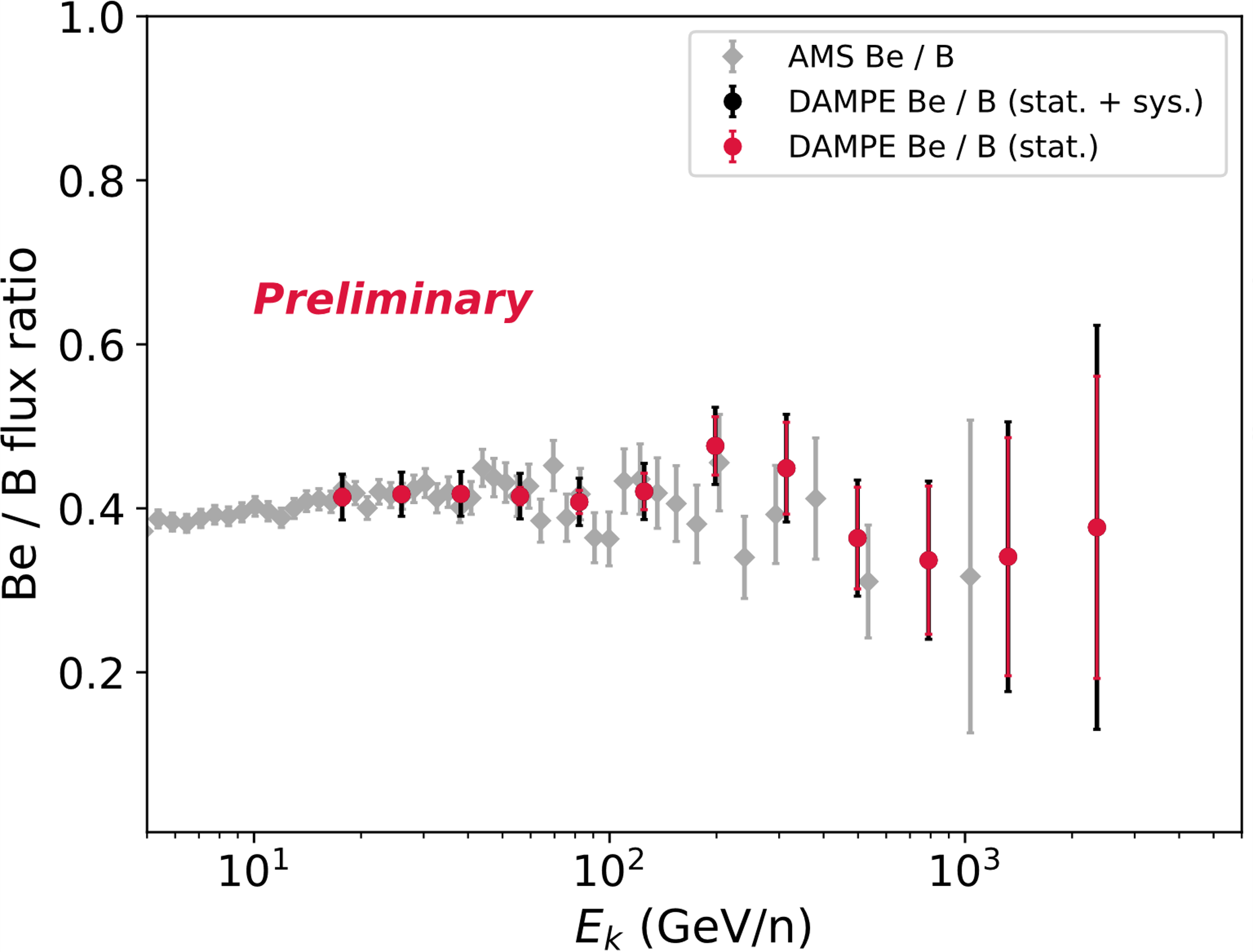 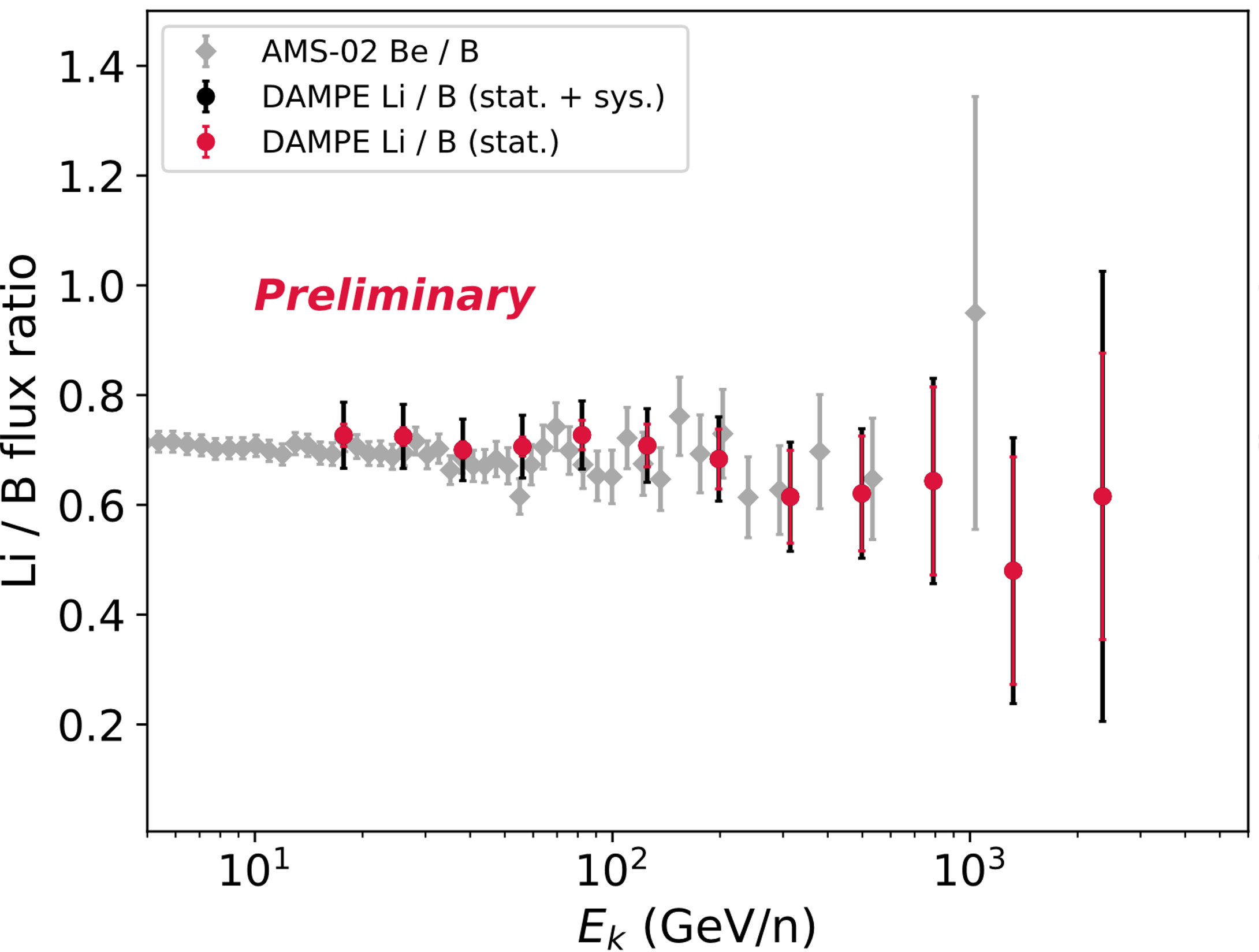 Li6: Li7 = 1 : 1
Be7:Be9:Be10=5:3:2
Preliminary measurement of Li/B and Be/B from 14.7 GeV/n to 3.2 TeV/n 
Preliminary estimation of systematic uncertainty  
Further reduction of the background is in progress
Flux ratios
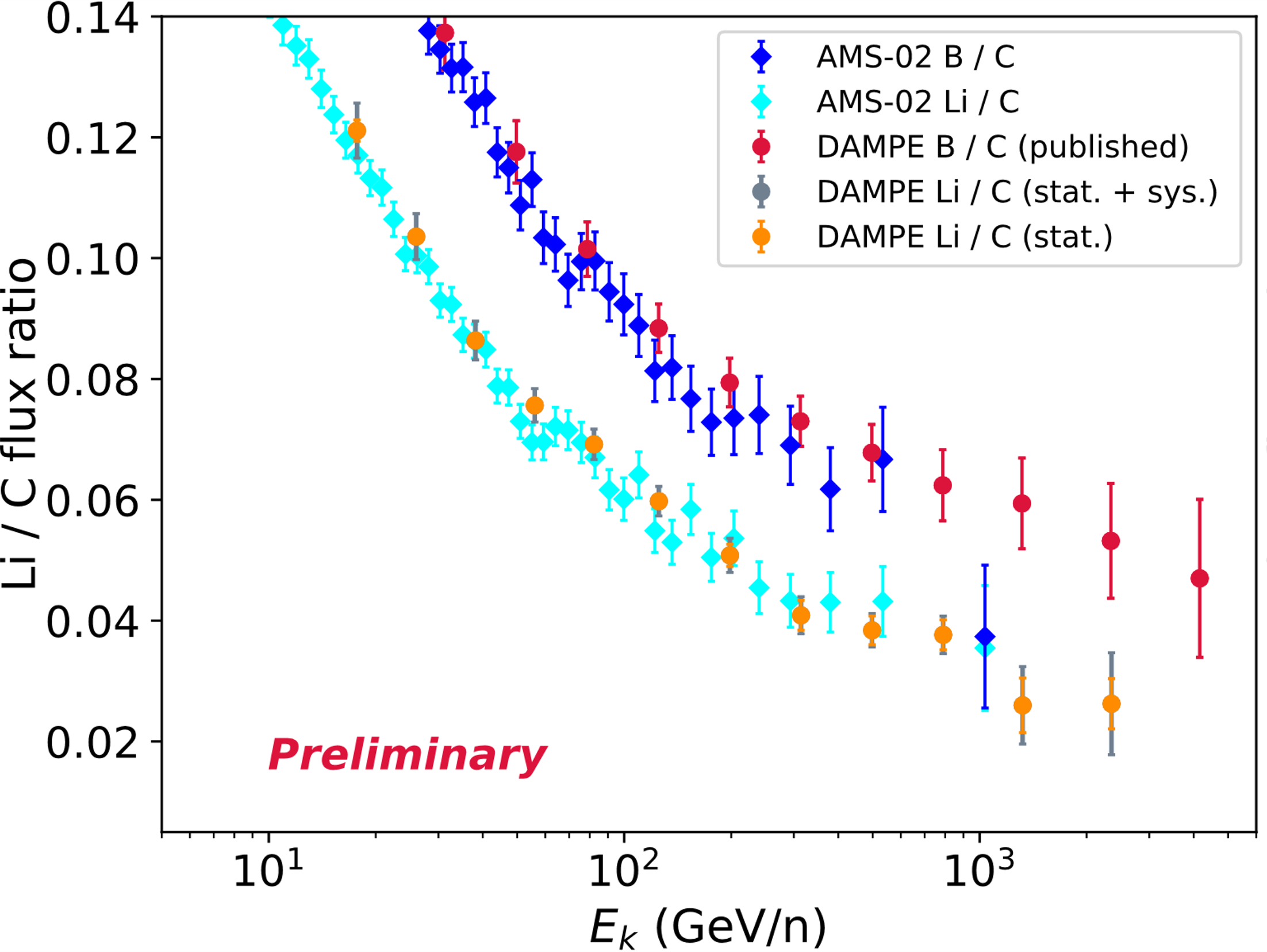 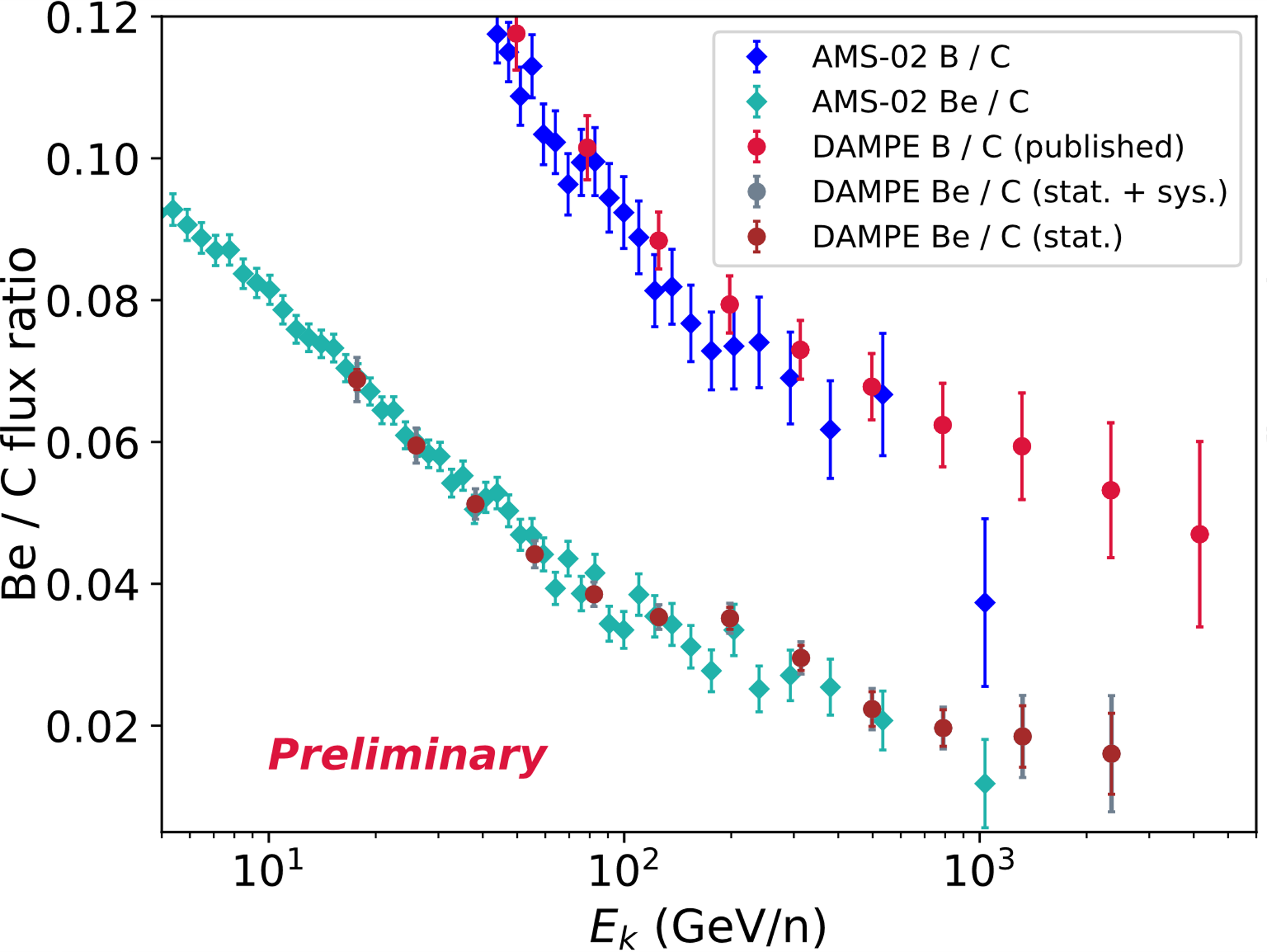 Li6: Li7 = 1 : 1
Preliminary measurement of Li/C and Be/C from 14.7 GeV/n to 3.2 TeV/n 
Preliminary estimation of systematic uncertainty  
Further reduction of the background is in progress
Conclusion
Study of Secondary Cosmic Rays:
Essential for understanding propagation in the Galaxy and CR spectra origins.
Boron Analysis:
Full sample selection and systematics evaluation 
Preliminary spectrum: 10 GeV/n to 3.2 TeV/n.
Lithium and Beryllium:
Full sample selection
Preliminary Li/B and Be/B ratios: 14.7 GeV/n to 3.2 TeV/n.
Preliminary Li/C and Be/C ratios: 14.7 GeV/n to 3.2 TeV/n.
Backup
Efficiency
Selecting "pure" Boron events for efficiency calibration
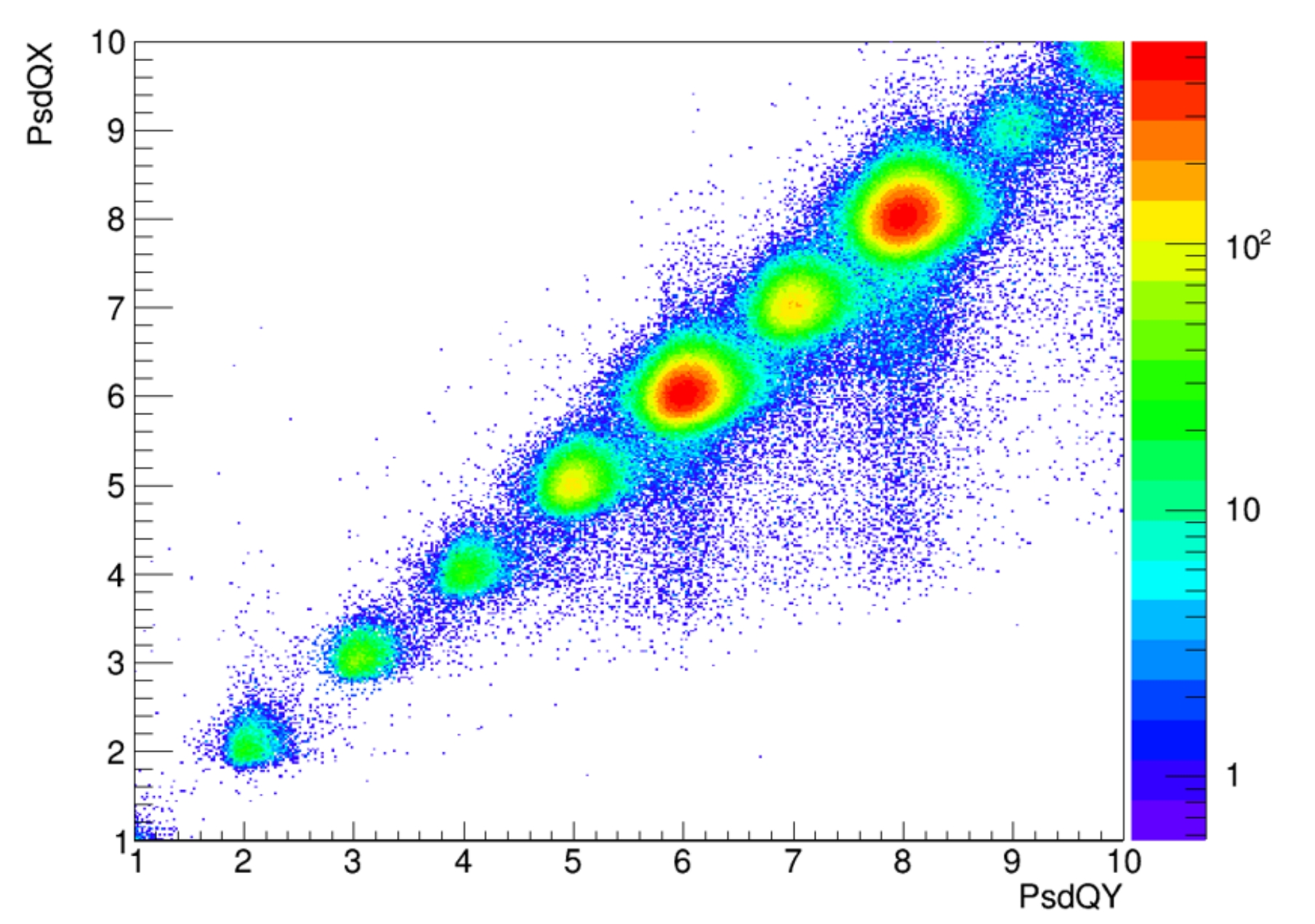 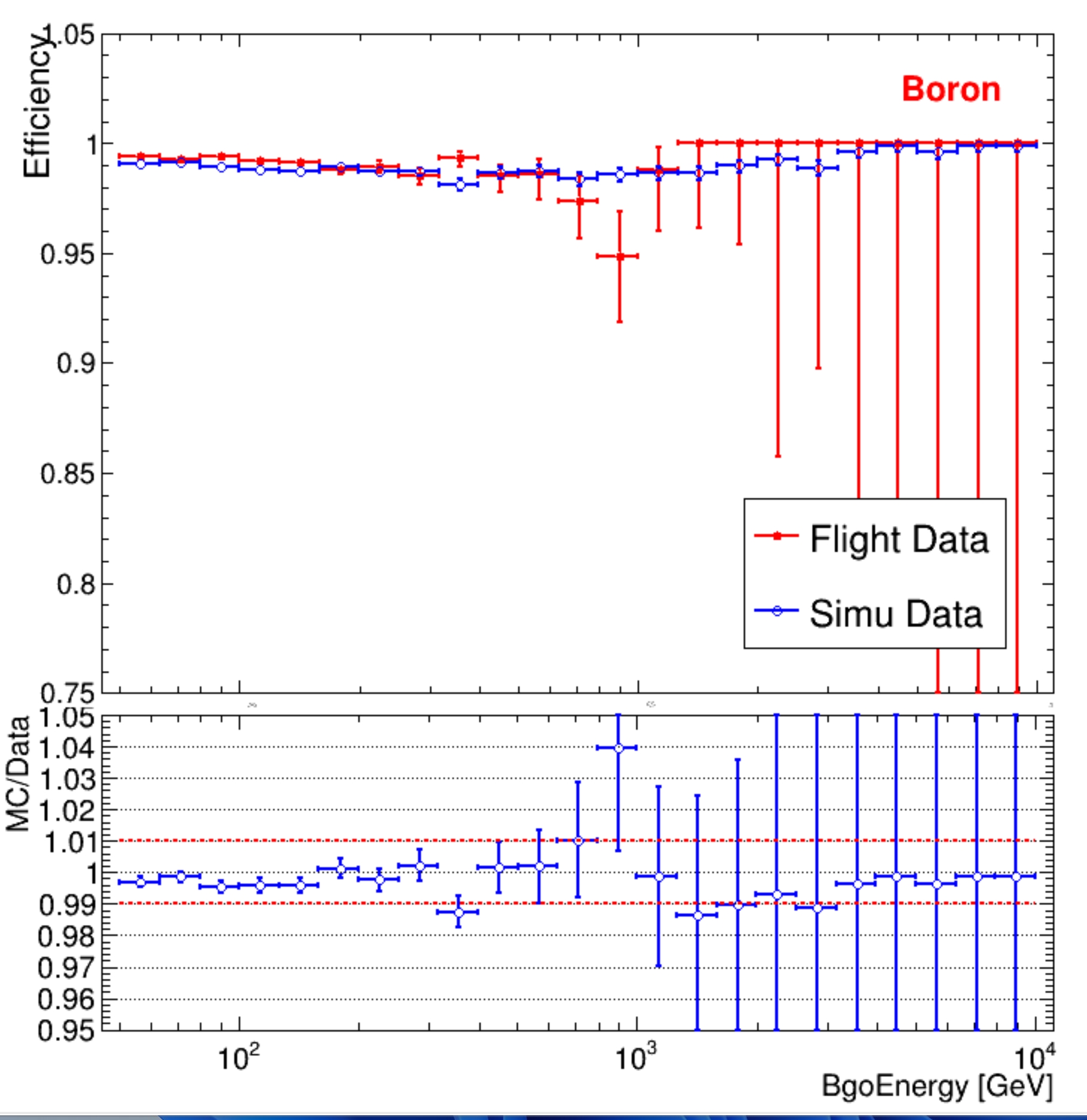 O
N
PSD Efficiency
C
B
Be
Li
He
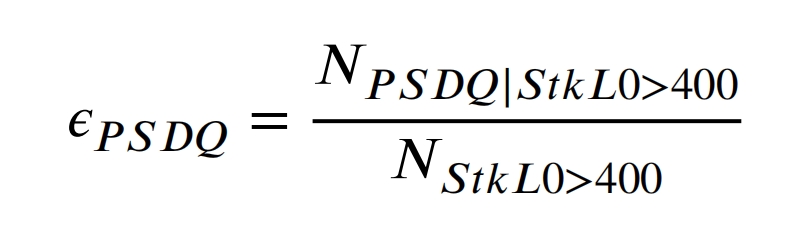 Boron Charge Selection Uncertainty:
PSD: ~1.0%
Efficiency
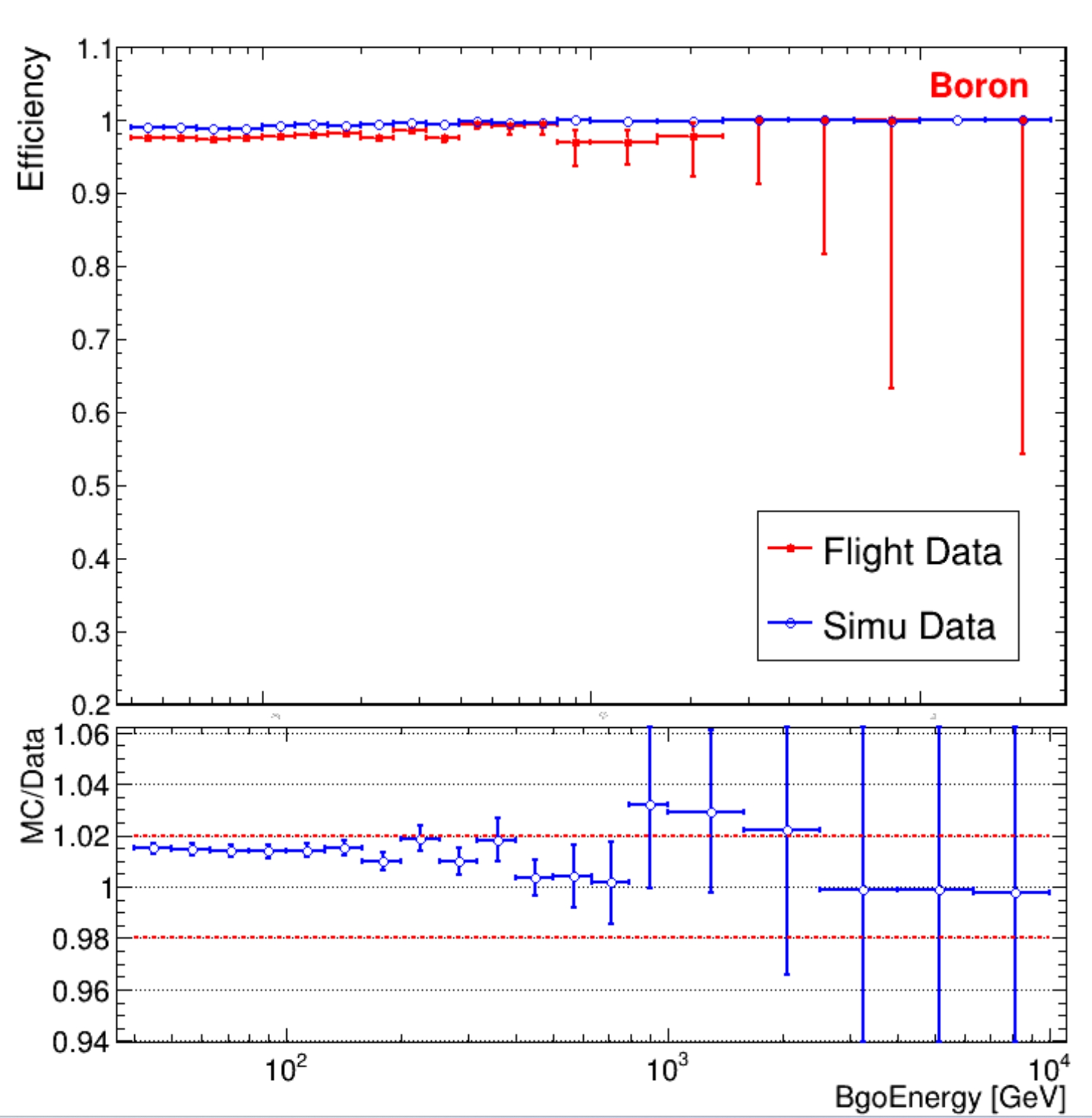 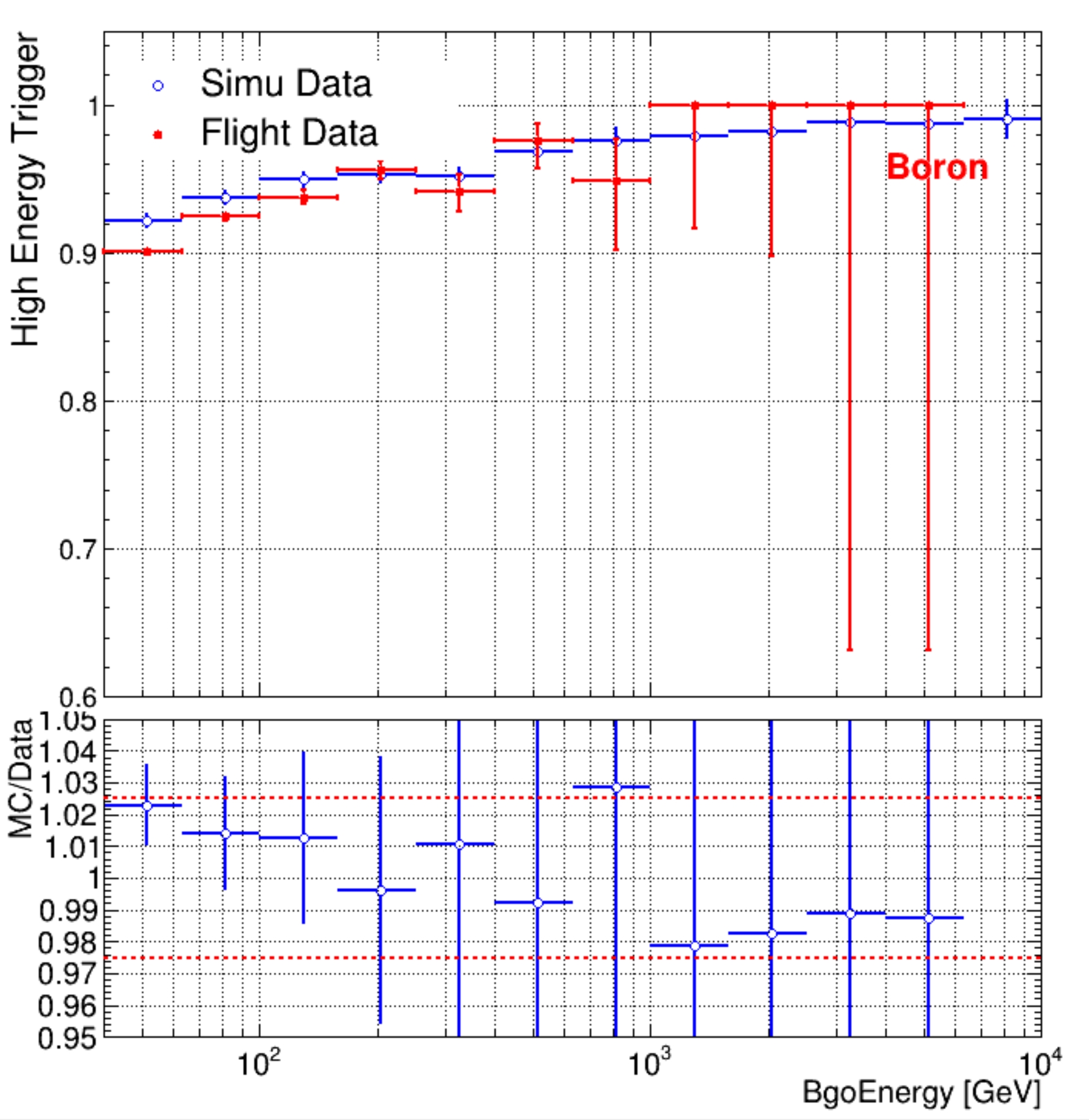 STK Efficiency
HE Trigger Efficiency
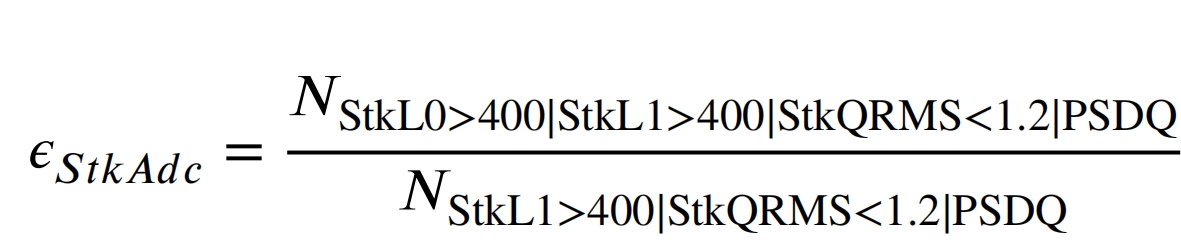 Boron Charge Selection Uncertainty :
STK: ~2.0%
HE Trigger: ~2.5%
STK:


HE Trigger：
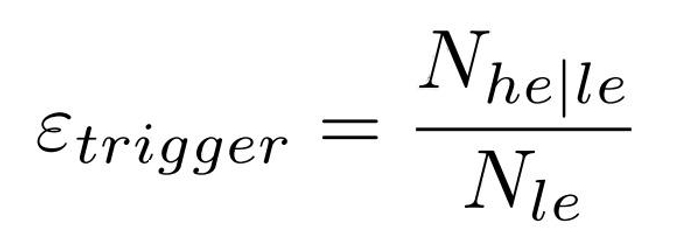 Secondary to primary ratios
DAMPE
AMS-02
CALET
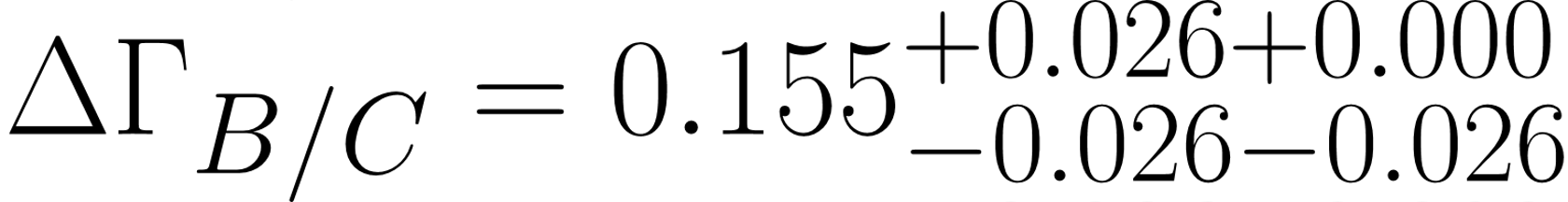 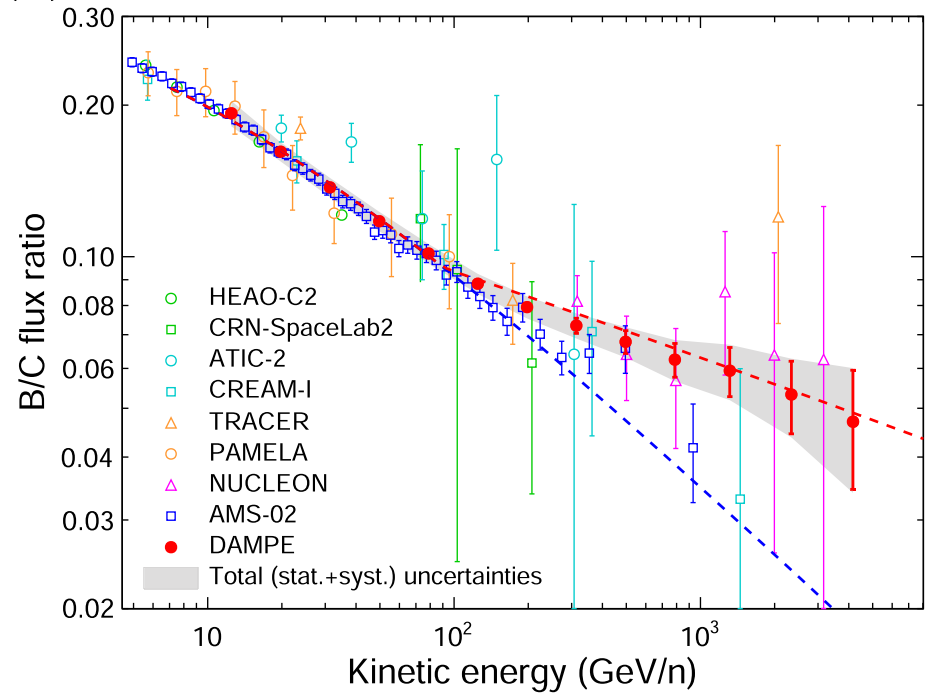 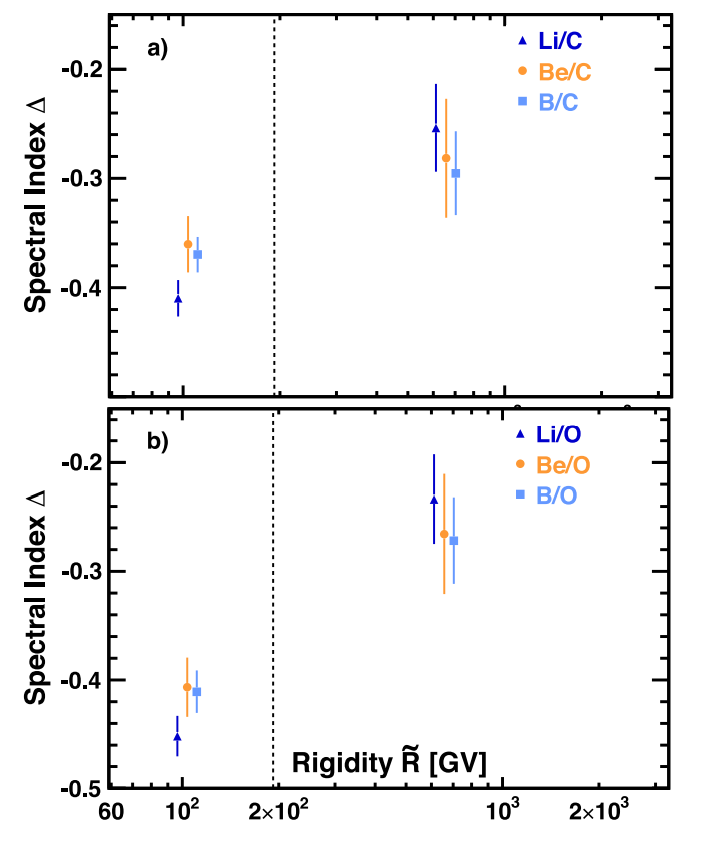 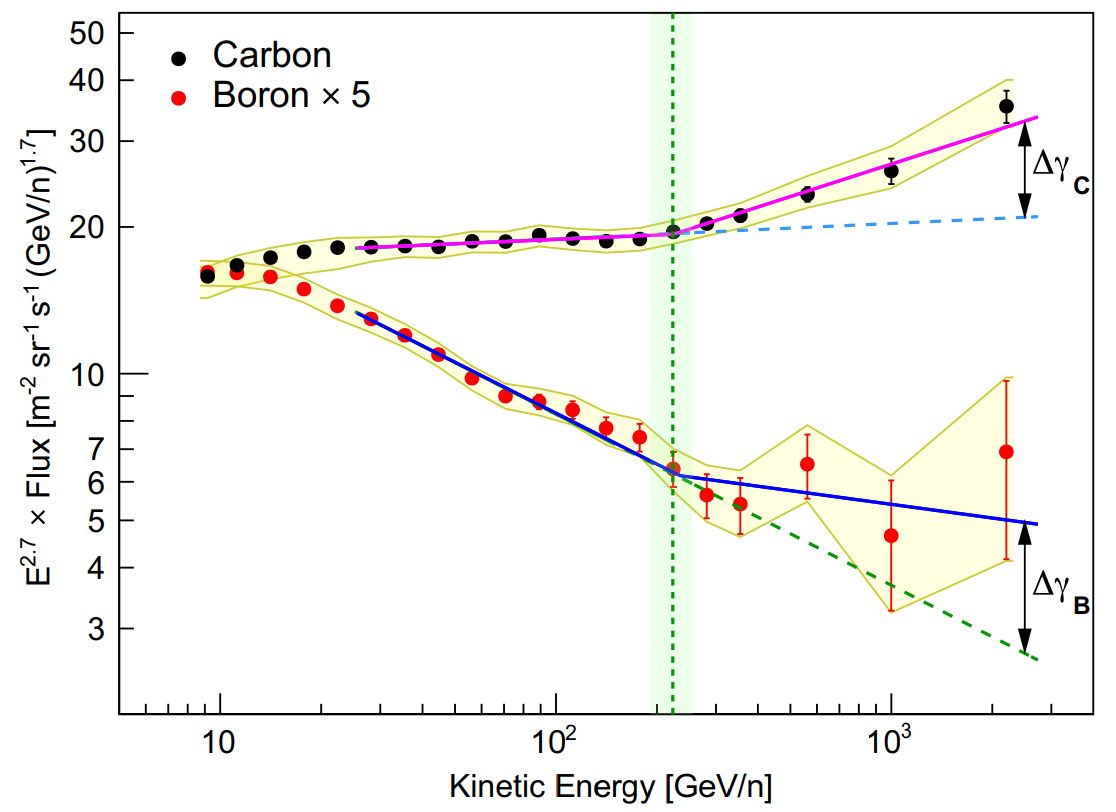 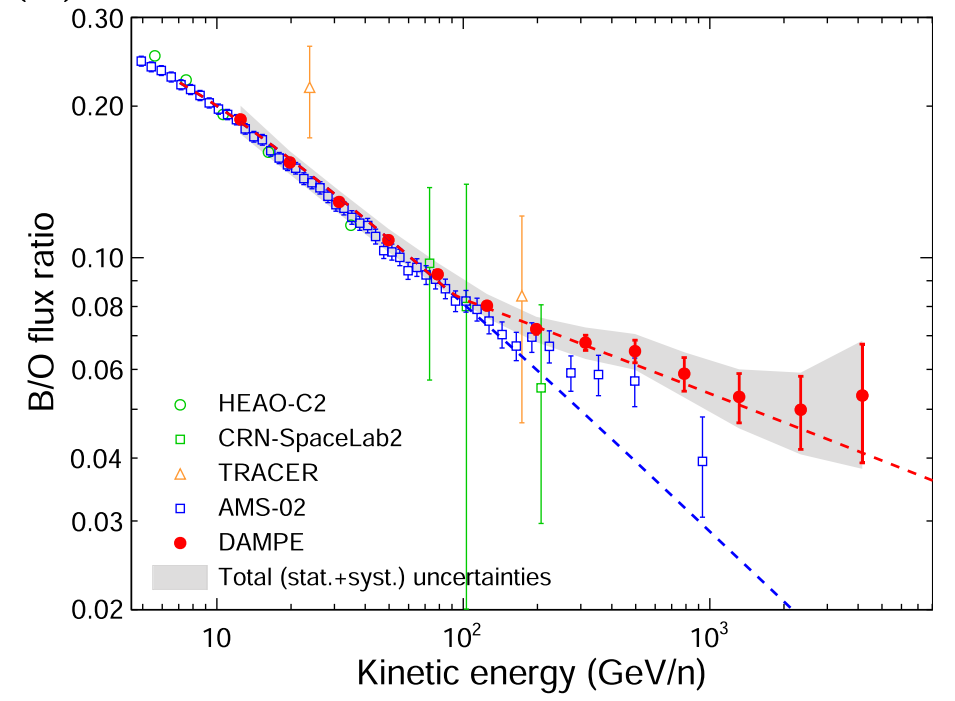 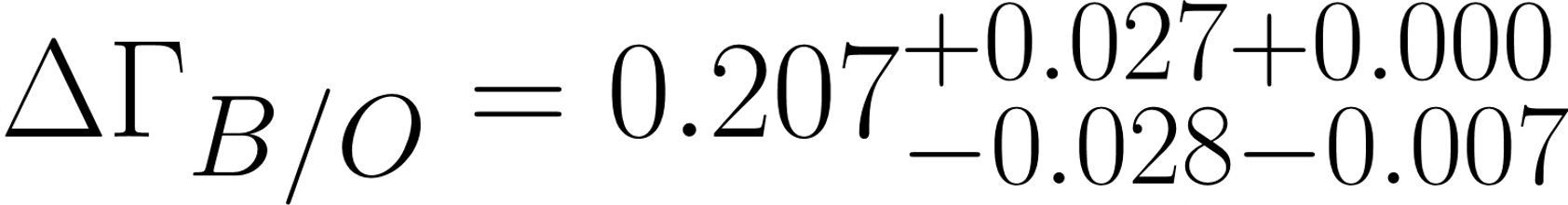 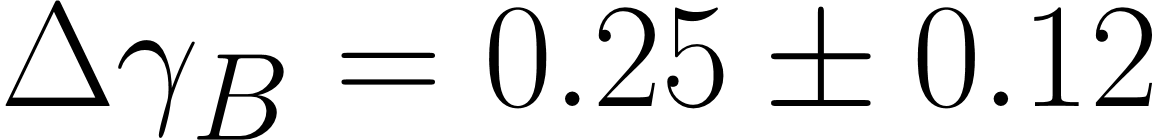 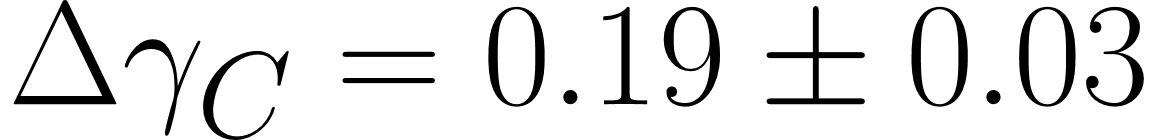 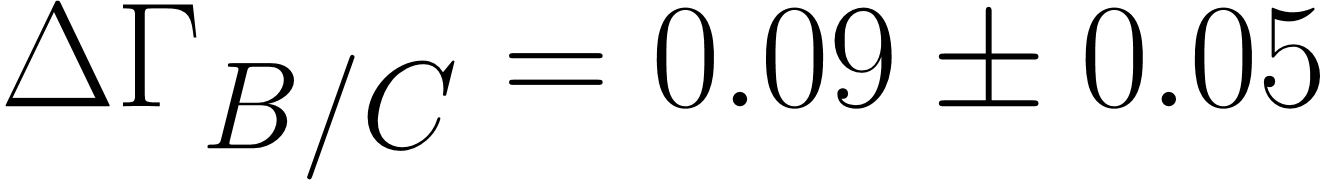 CALET collab., Phys. Rev. Lett. 129 251103 (2022)
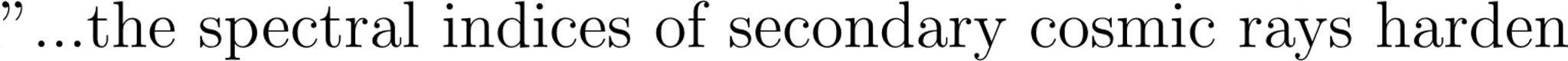 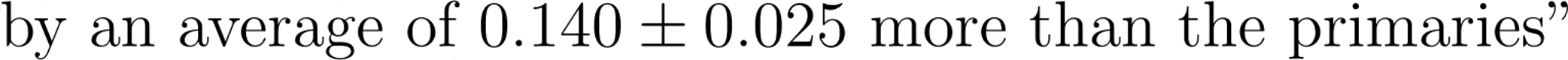 M. Aguilar et al, Phys. Rept. 894 1 (2021)
DAMPE collab., Sci. Bull. 67 2162 (2022)
DAMPE analysis